11/12/2019
TE 103
Janet Hanson and Bob Shorb
November 2019
1
Today’s Focus
11/12/2019
2
TE Guidelines
11/12/2019
3
TE Guidelines
11/12/2019
4
Define audience participants
Employees
Required length of employment
Type of eligible employment
Full time
Regular part-time
Adjunct
Visiting faculty
Consultant
Eligibility 
Calculation and determination of years of service
Application priority deadline
What if both parents are employed at a TE school
Multiple student issues
TE Guidelines
11/12/2019
5
Define audience participants
Who is a dependent
Biological child
Step-children
Other child issues
Employee
Employee spouse/partner
TE Guidelines
11/12/2019
6
TE Guidelines
11/12/2019
7
TE Guidelines
Defining your process
Export
The E is for employees
Import
The I is for incoming students
11/12/2019
8
TE Guidelines
11/12/2019
9
Exports
Explain how employees are approved
Years of service
First-come, first-serve
Every application is assigned a number and on X date, using www.random.org a pre-determined number of applications are approved and entered into the TE system for Import consideration 
Consider implementing an application priority date
Keep employees informed
Don’t forget mitigating circumstances occur
Consider allowing prior higher education experience in your years of service calculation
TE Guidelines
11/12/2019
10
Imports
Explain how students are approved
First-come, first-serve
Academic requirement
Geographic footprint
Wait list considerations
Consider implementing an application priority date
Keep applicants informed

Don’t forget mitigating circumstances happen
TE Guidelines
11/12/2019
11
Continuing student renewal
Exports
Continued eligible employees
Recertify
Employees who
Resign
Loose eligibility immediately or at the beginning of the next enrollment period
Retire
depends
Reduction in Force (RIF)
depends
Pass-away while employed or on long-term disability
TE Central suggests maintaining employment eligibility
Be sure to cover yourself with a mitigating clause
TE Guidelines
11/12/2019
12
Continuing student renewal
Imports
Continuing scholars
Enrollment
Full time each term
Academic credentials
Meet or exceed the credentials
Maintain eligibility
Below the required credentials
Loose funding at the beginning at the next term
Be sure to cover yourself with a mitigating clause
TE Guidelines
11/12/2019
13
Where are TE Guidelines published?
Employee Handbook
College Catalogue
Student Handbook
How do you ensure EXPORT families understand program expectations?
Memo of Understanding
How do you ensure IMPORT students understand program requirements?
College catalogue
Student handbook
TE Guidelines
11/12/2019
14
www.tuitionexchange.org
Select the TELO ONLY Resource section
TE Guidelines
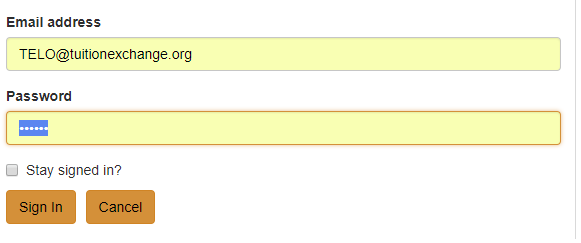 All use the SAME email and password to access this portal

Telo@tuitionexchange.org
TELO14
Communication folder – look for TE Guidelines template
A skeleton template is available inside the 
Prospective Membership tab
11/12/2019
15
Balance Sheet Scenarios
11/12/2019
16
11/12/2019
17
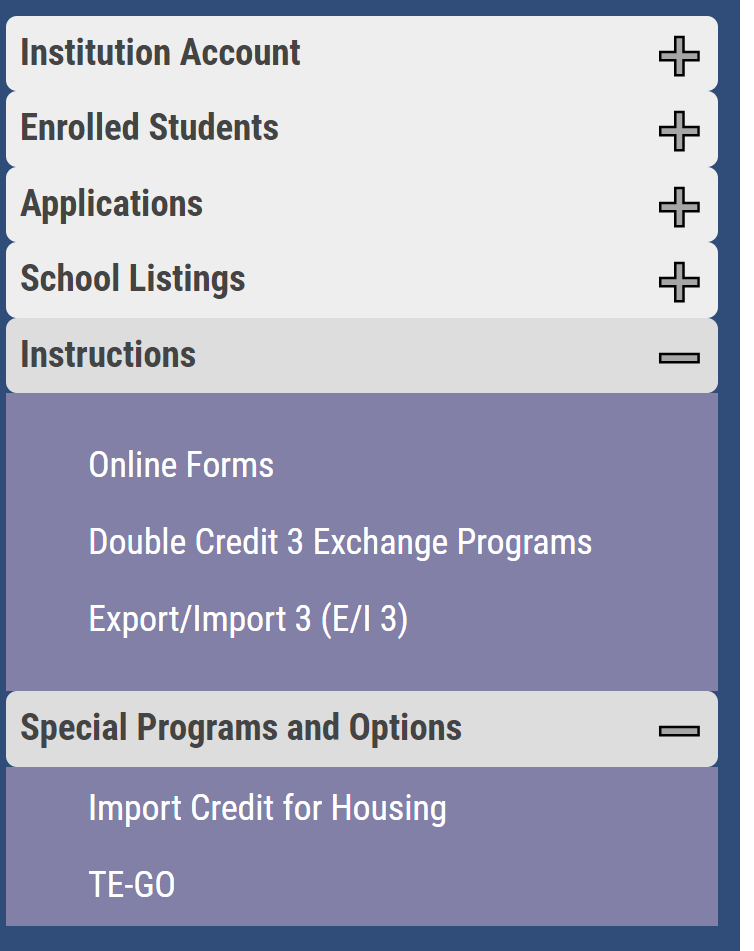 TE Program options
Feeling stressed about too many Exports and not enough Imports?  Consider the following
Export/Import 3 (E/I 3)
Double Credit 3 (DC 3)
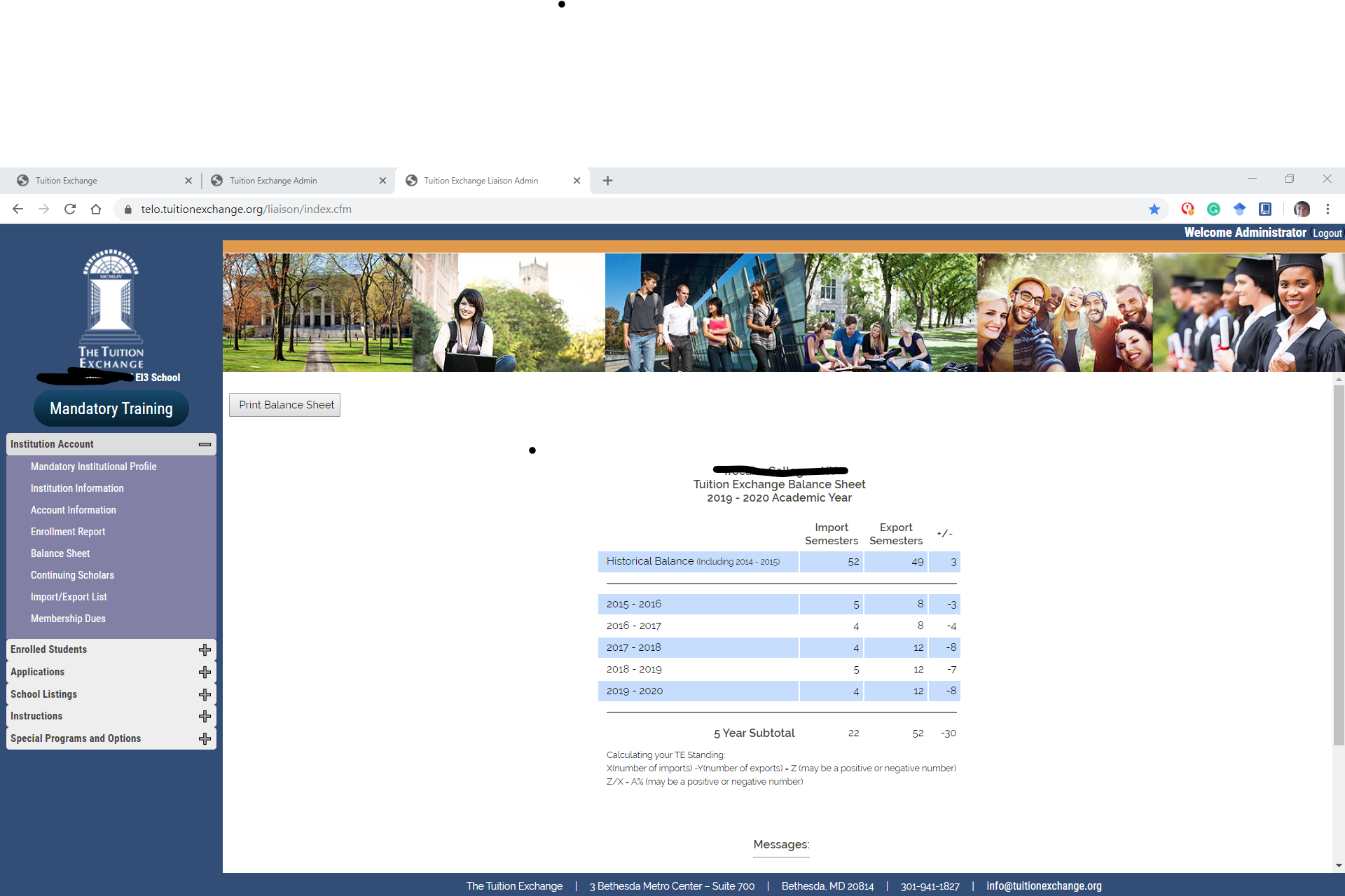 Scenario One
School is not an E/I 3 school but should be
22 imports
- 52 exports
-30 difference
(-30/22) x 100 = (136)%
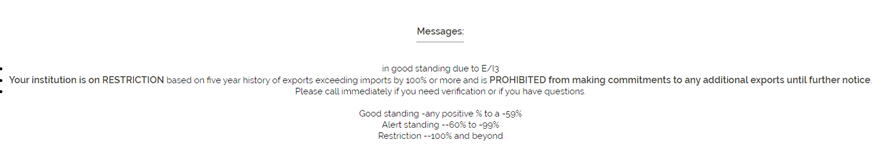 11/12/2019
18
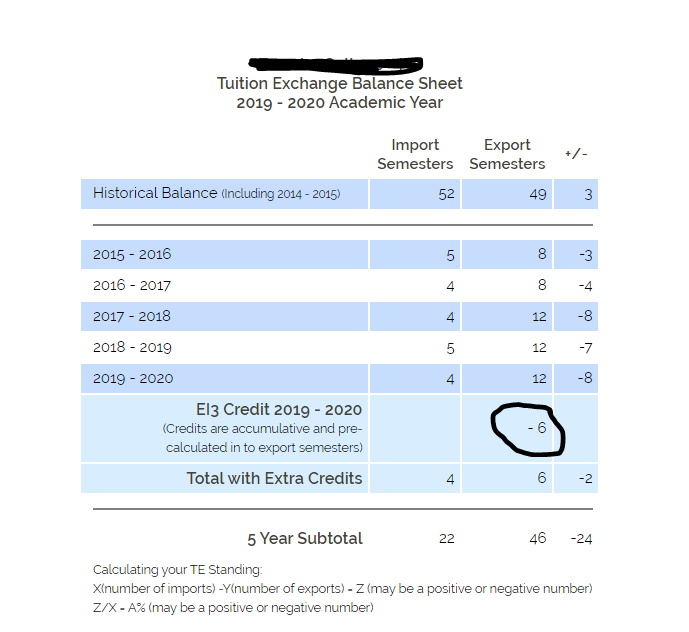 Scenario One as an E/I 3 school
22 imports
-46 exports (E/I 3)
-24 
(-24/22) x 100 = (109)%
Still on Restriction but…
E/I trumps all
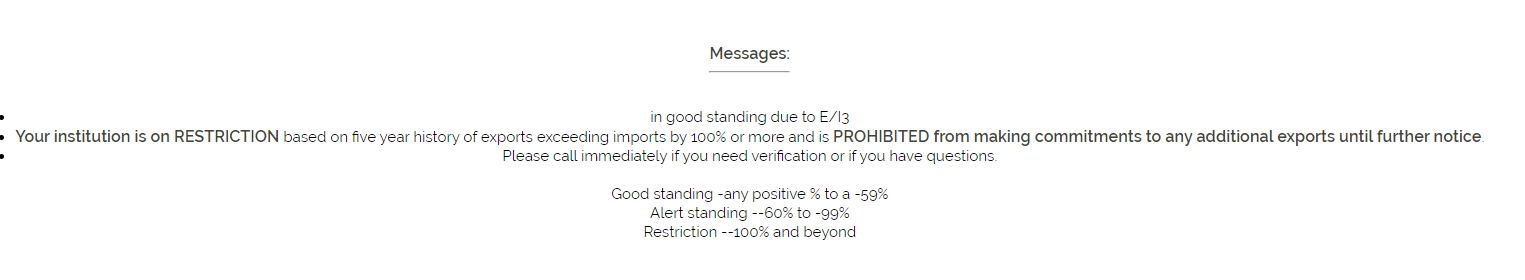 11/12/2019
19
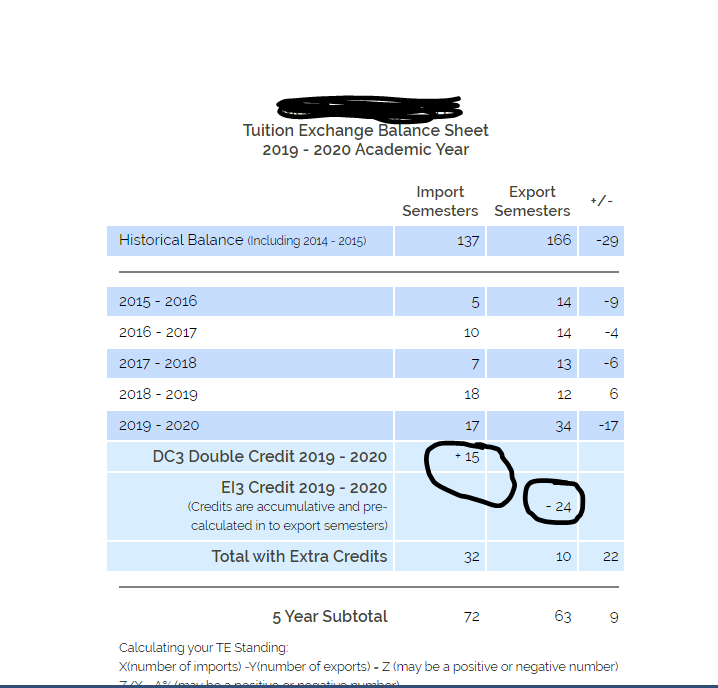 Scenario Two before Double Credit 3 and Export/Import 3 

    57 import credits
87 export credits
   -30
(-30/57) x 100 = -53%
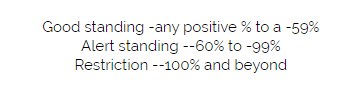 -30
57
87
11/12/2019
20
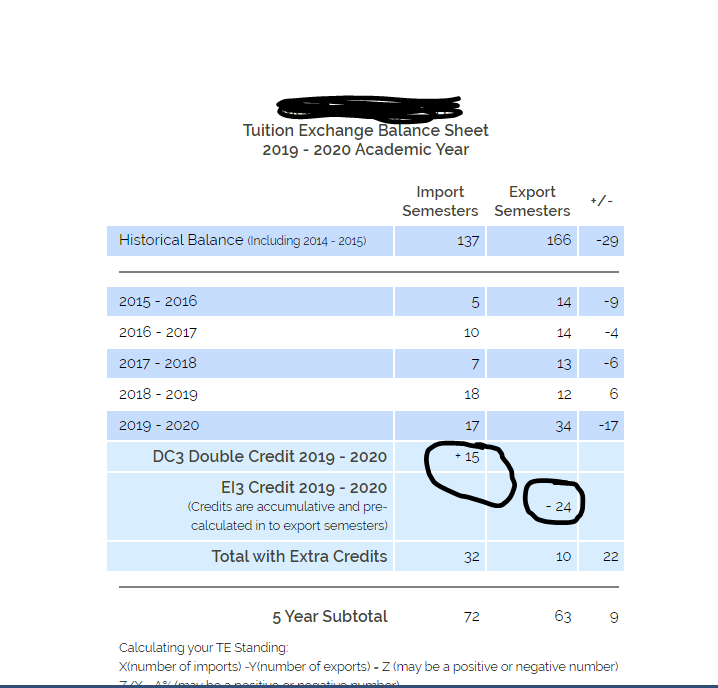 Scenario Two after 

Double Credit 3 and Export/Import 3
School

     72 import credits
63 export credits
	9
(9/72) x 100 = 12.5%
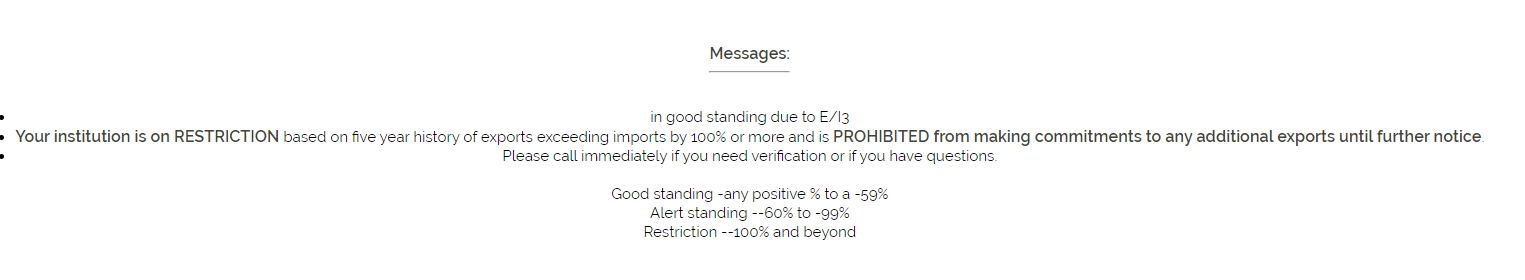 E/I 3 status trumps all other status
11/12/2019
21
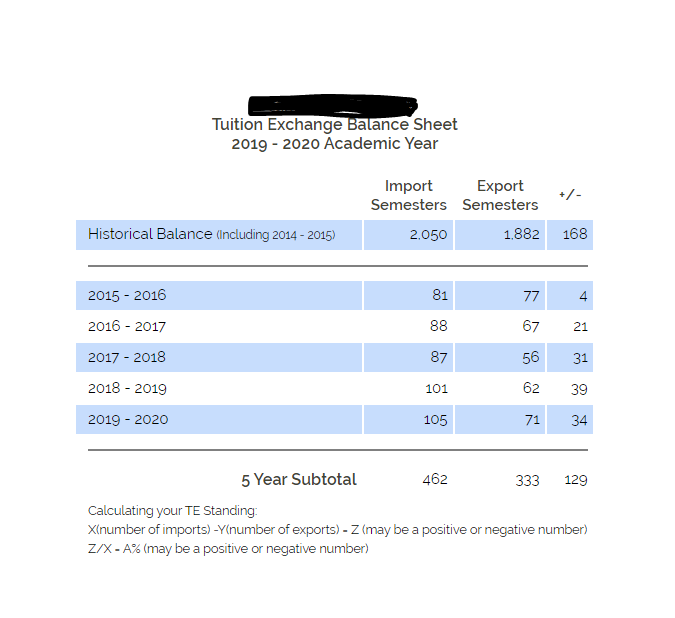 Scenario Three
462 Import semesters
333 Export semesters
129
(129/462) x 100 = 28%
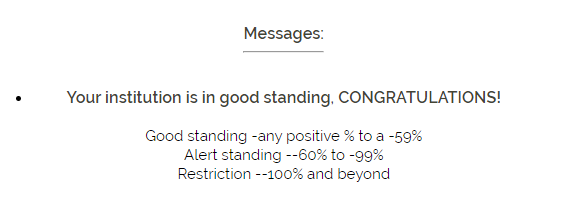 11/12/2019
22
Let’s do the math
21 – 48 = -27
(-27/21) * 100 = -128%
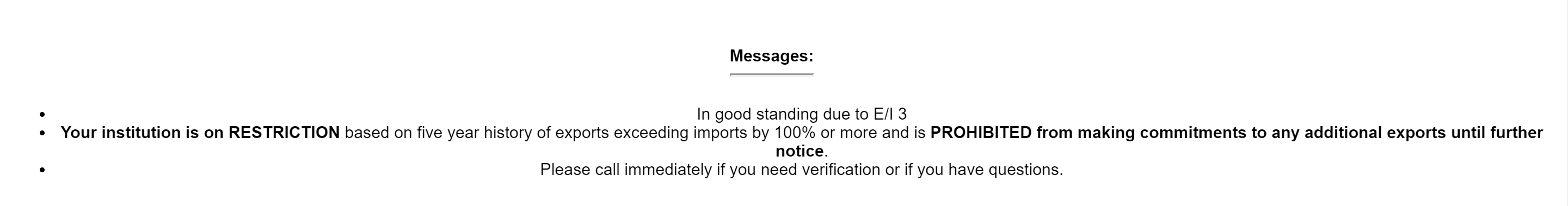 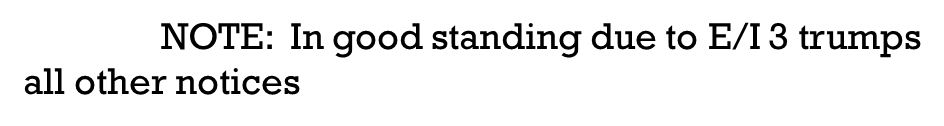 11/12/2019
23
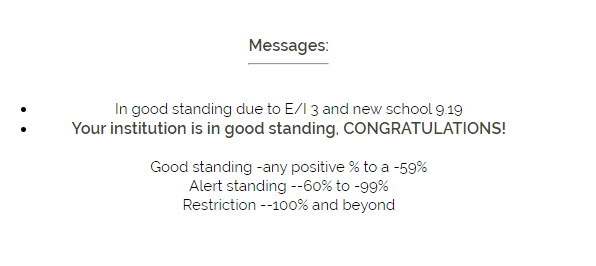 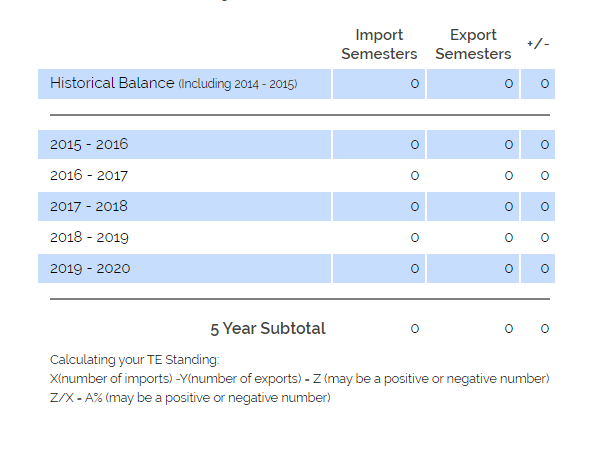 Let’s look at your Balance Sheet

_______ Import semesters
_______ Export semesters
_______ difference

(difference/import semesters) x 100 = your status  
See Messages above
11/12/2019
24
TE Central updates and reminders
The entered application date and Export Approved application dates are now stored in the system – check the Export or Import reports for details

The training credits are now added to your enrollment reports for 18-19

2019–20 Set Rate is 37,000
2020--21 Set Rate will be 38,000
As a reminder if your tuition is less than the set-rate you are obligated to provide tuition.  If your tuition is at or greater than the current year’s set-rate you are obligated to provide at least set-rate

Offering Room credit?  Be sure to double the number on your Enrollment Report
11/12/2019
25
Join Tuition Exchange for an hour conversation on Communication, Funding and Capacity   Nov 21, 2019 1:00 PM CSTTE 104 (f) - Enrollment Report Review  Dec 5, 2019 1:00 PM CSTFollow the link for registration linkshttp://www.tuitionexchange.org/vcalendar/
Upcoming Training options
11/12/2019
26